The Internet is Everywhere
May 2018 for Redwood City Computer Club
Sue Kayton
kayton@alum.mit.edu
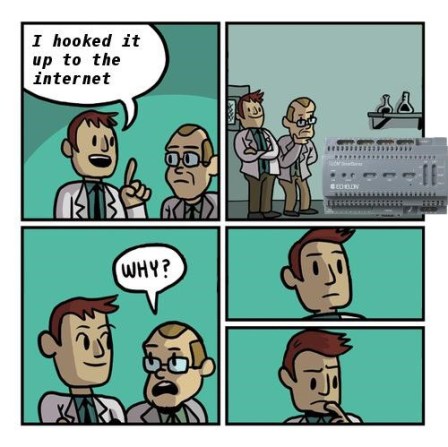 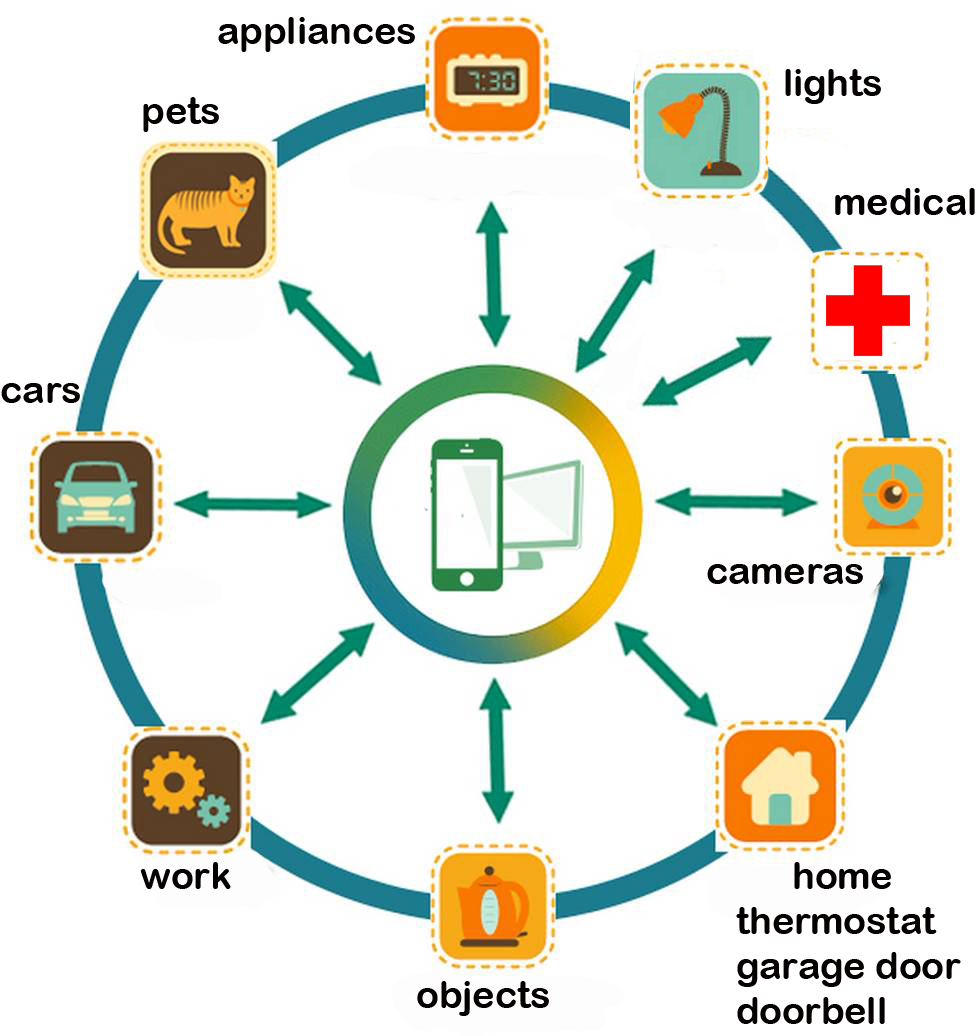 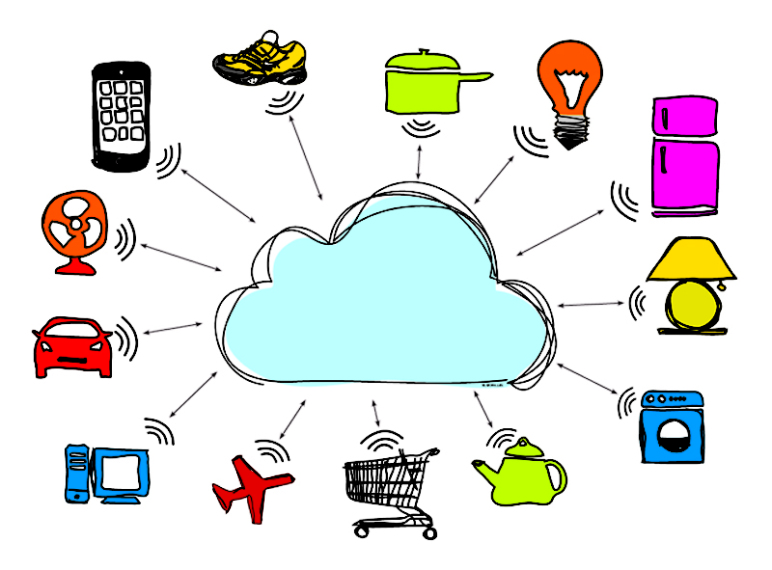 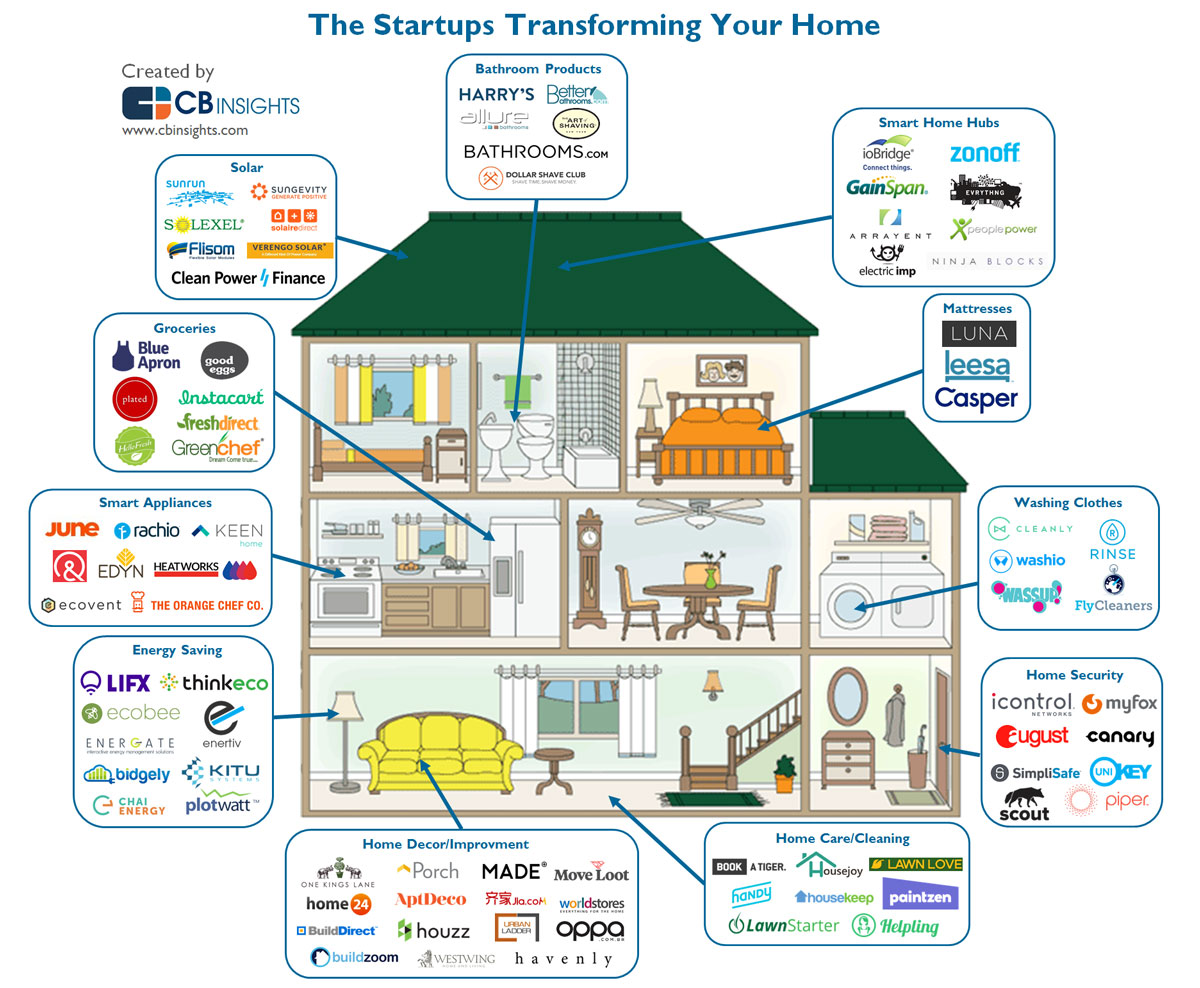 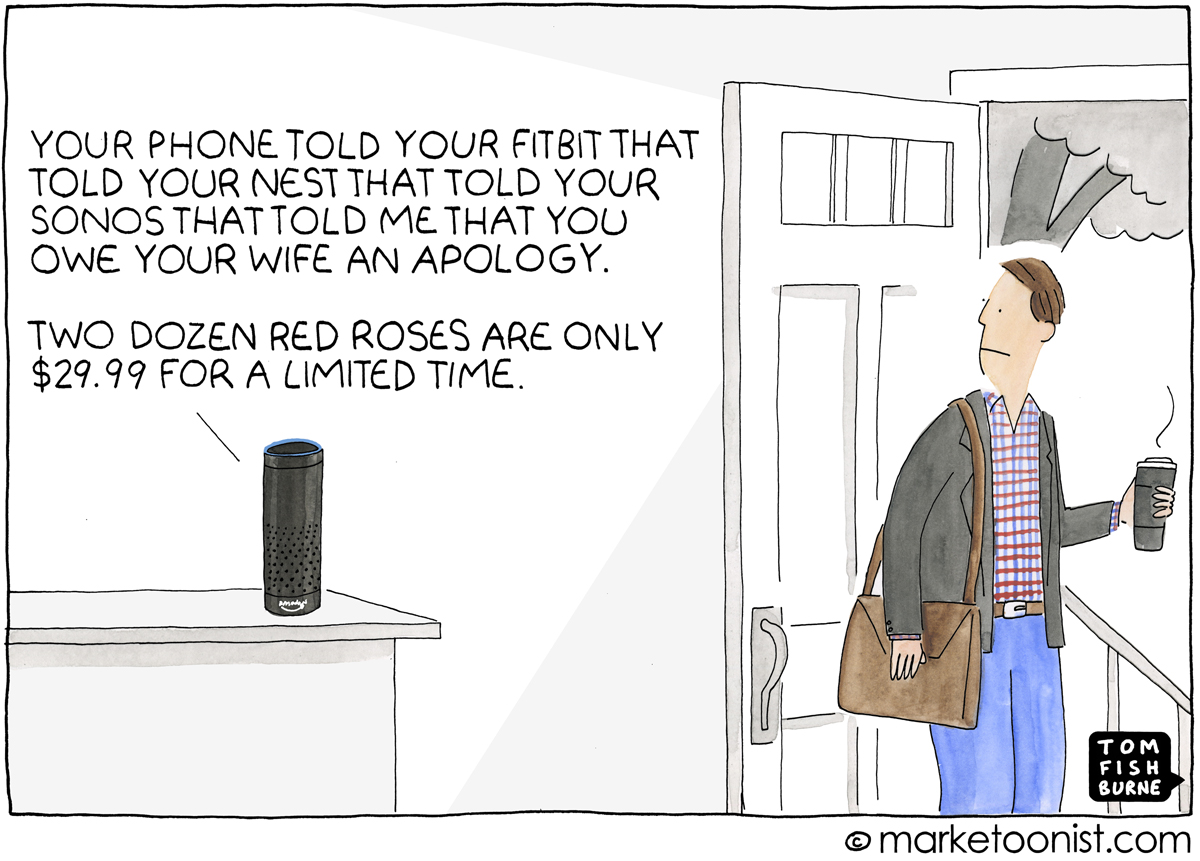 Medical – FitBit, blood pressure monitor, panic button, glucose alert, pill alert
Food – grocery list, turn on CrockPot, hands-free payment
Car – notifications for maintenance and gas, hands-off driving, FasTrak, parking
Home – heat, A/C, doorbell, garage door, security system, lights, washer/dryer
Kids, grandkids, and pets – track location
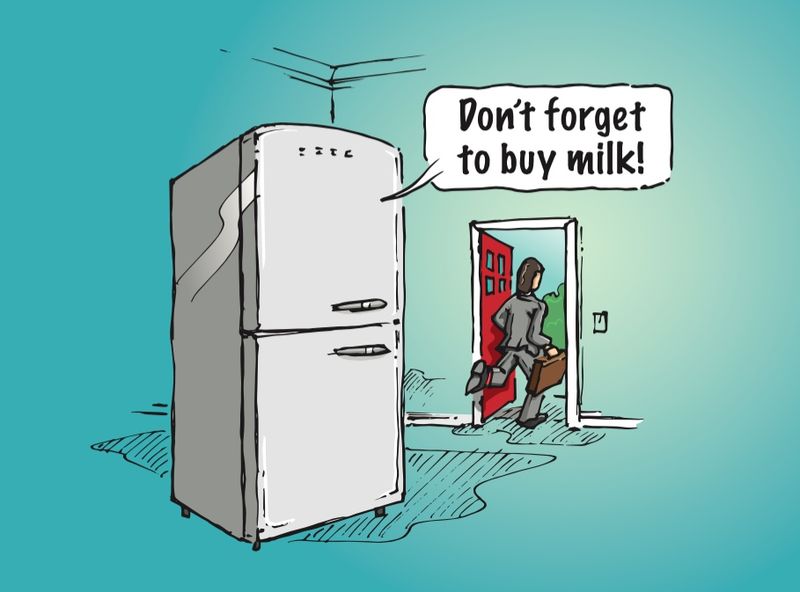 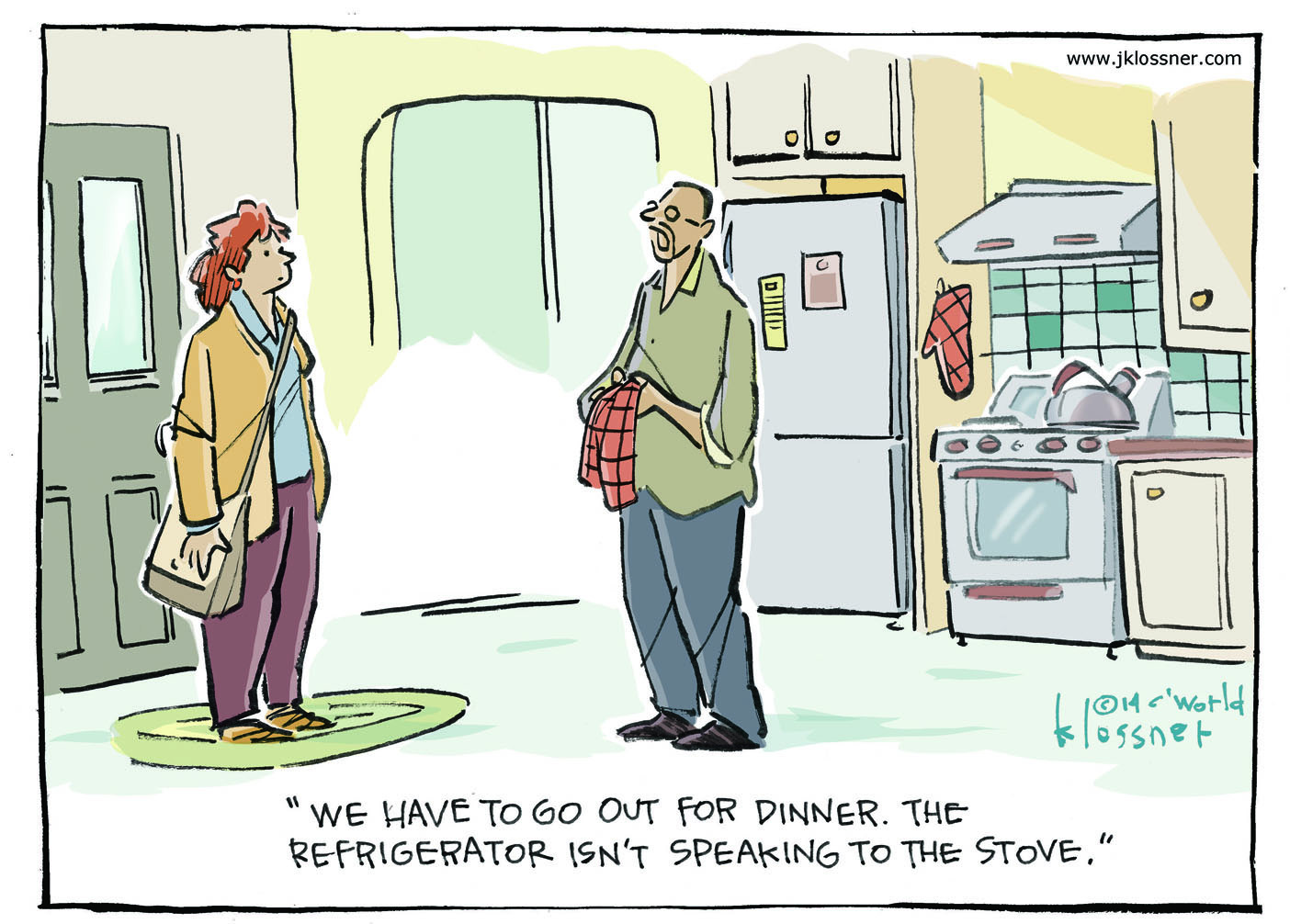 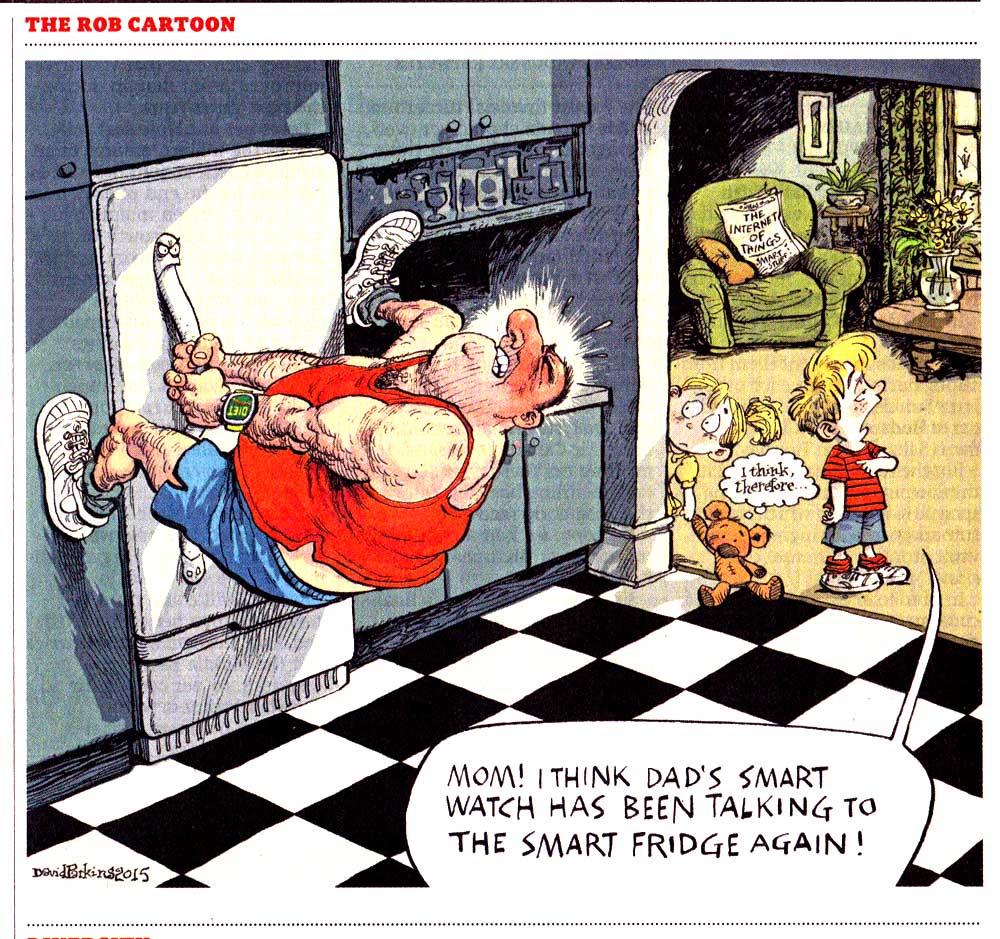 Alexa in action
https://www.facebook.com/ScreenJunkies/videos/10155953204437403
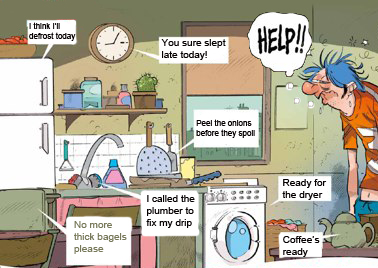 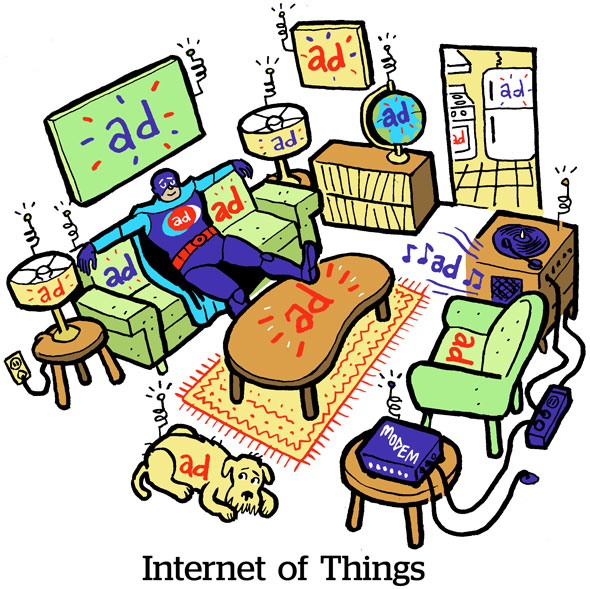 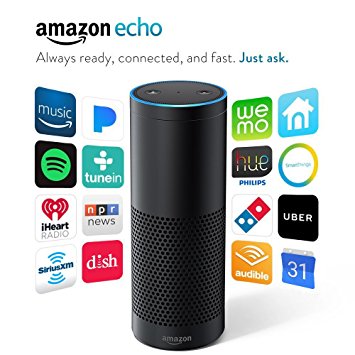 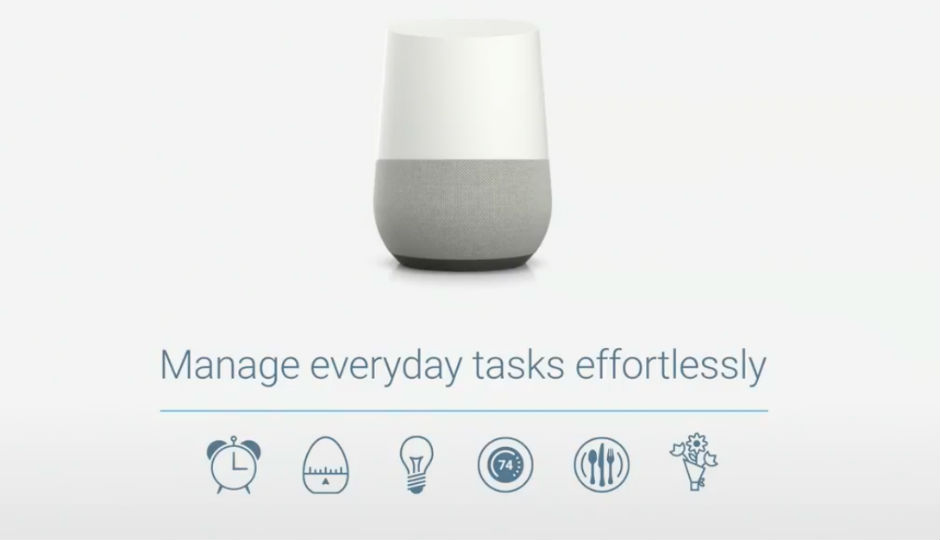 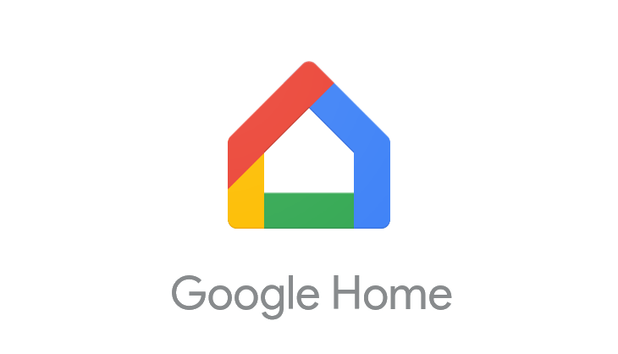 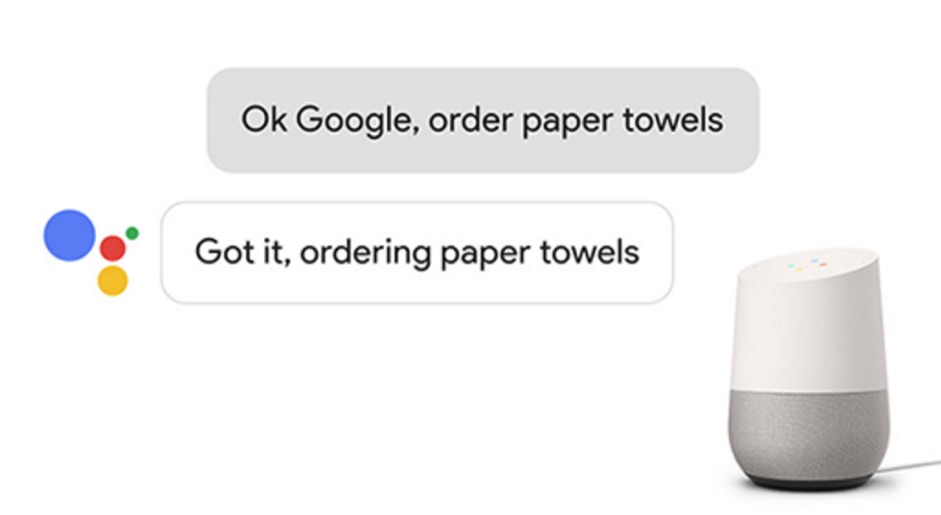 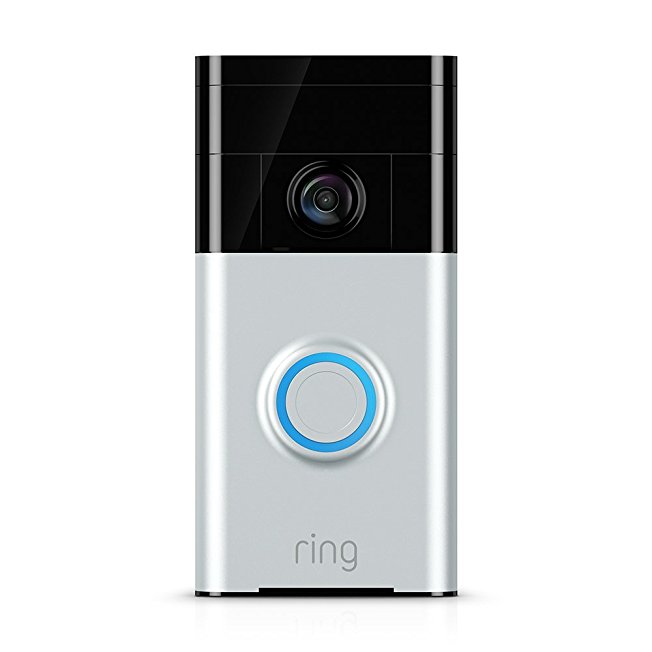 Ring doorbell
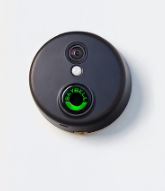 Sky Bell
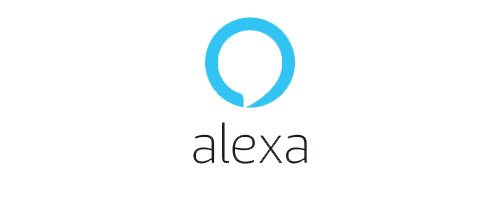 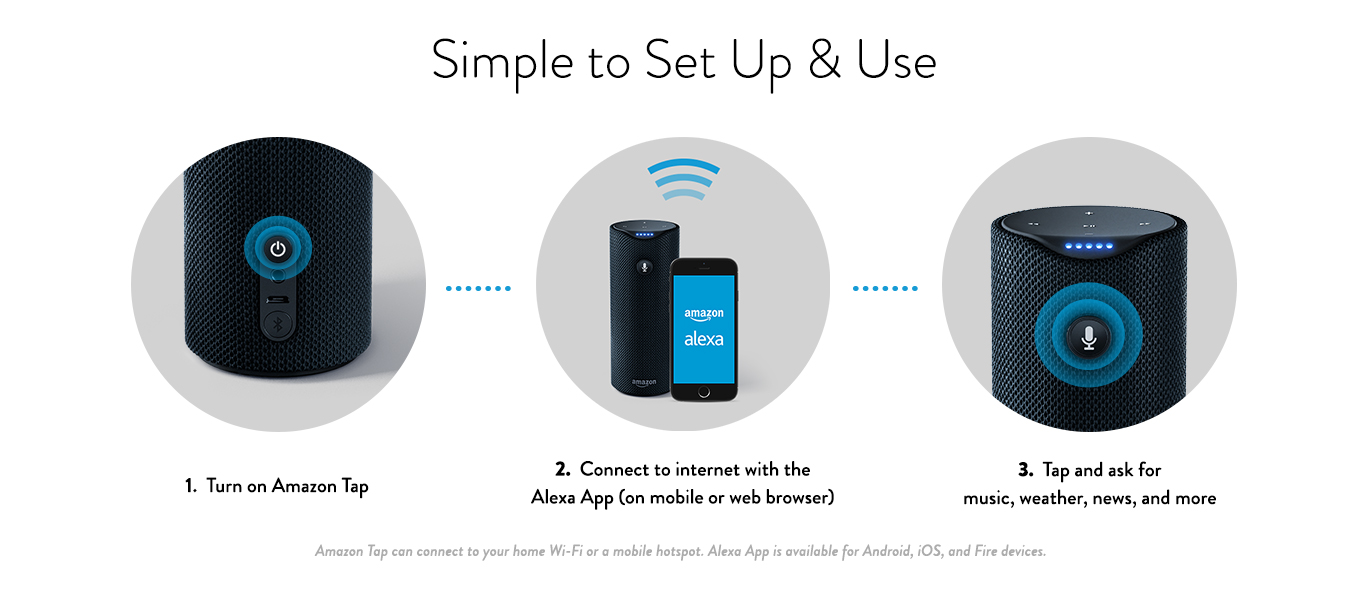 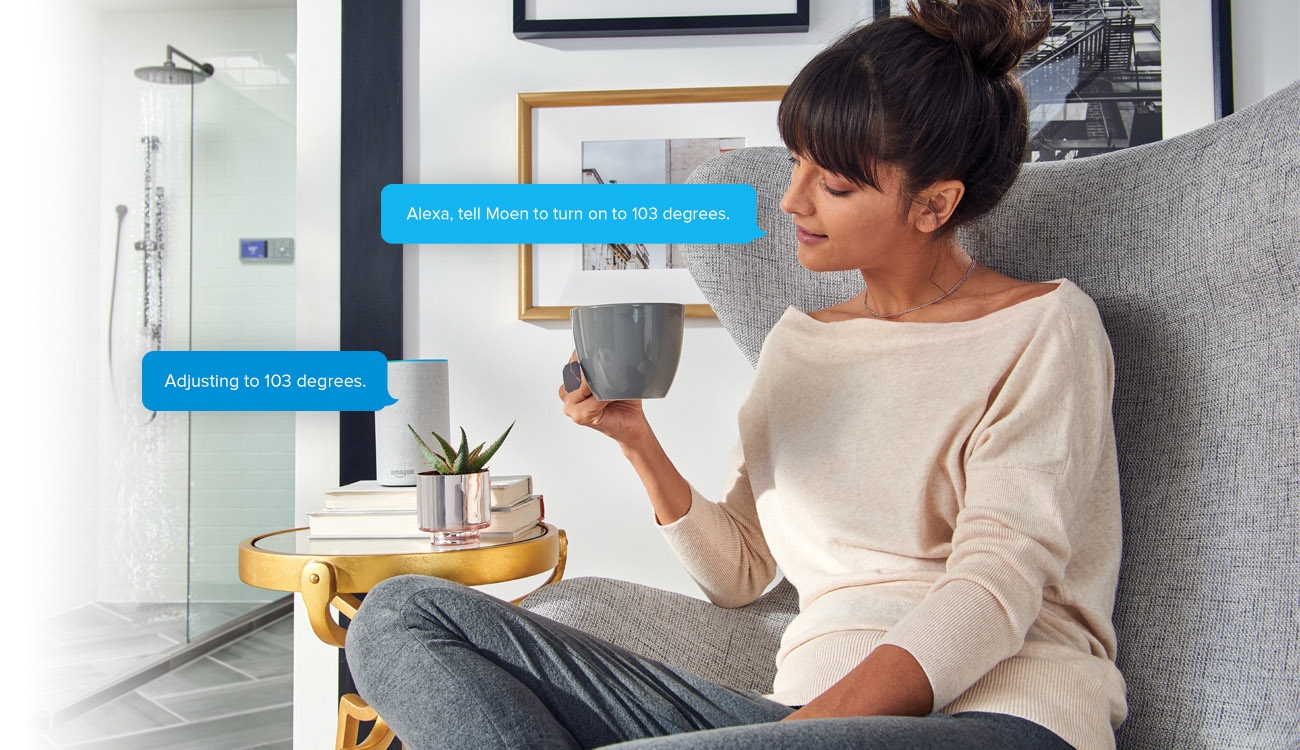 Uber car-sharing
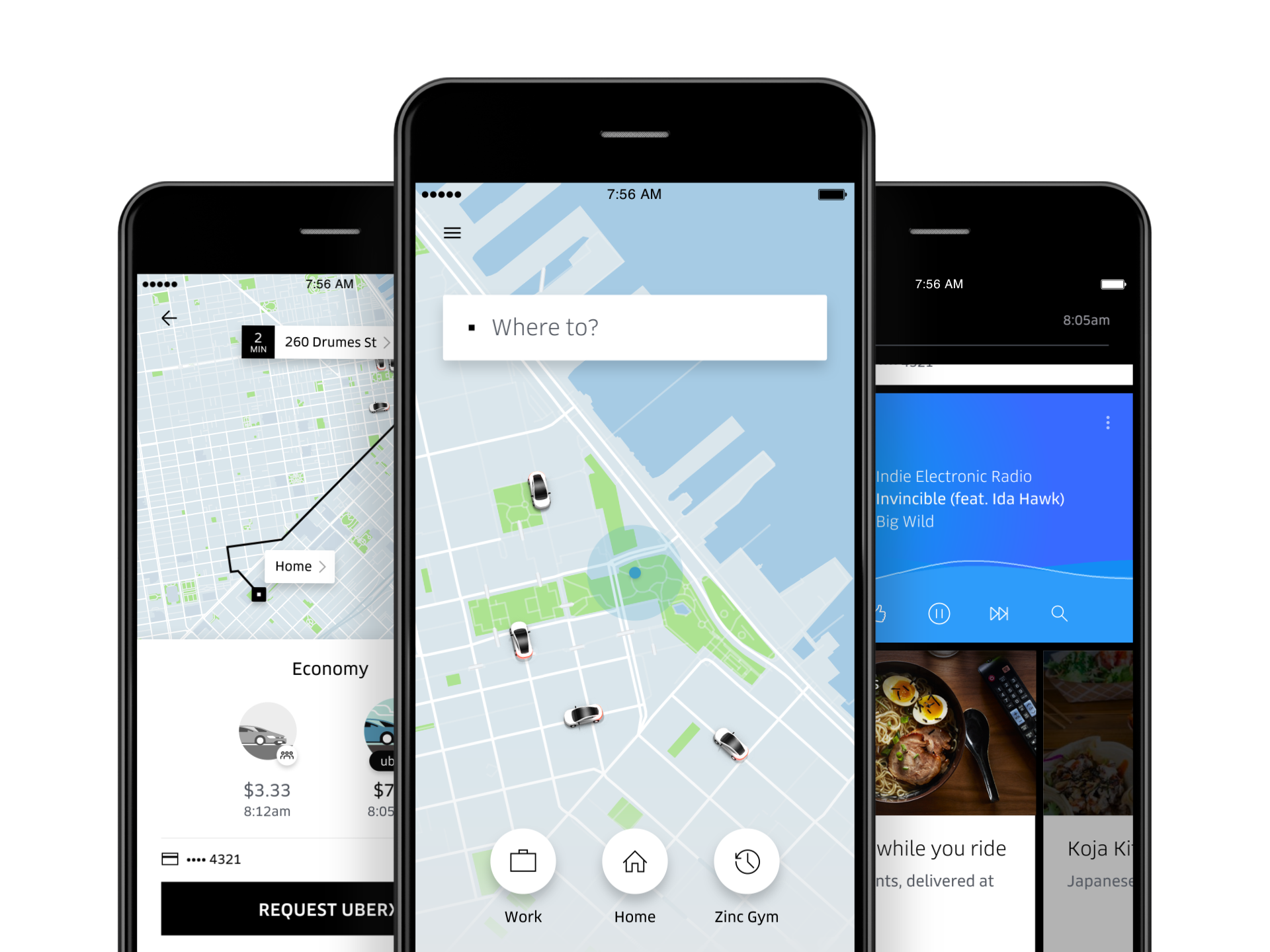 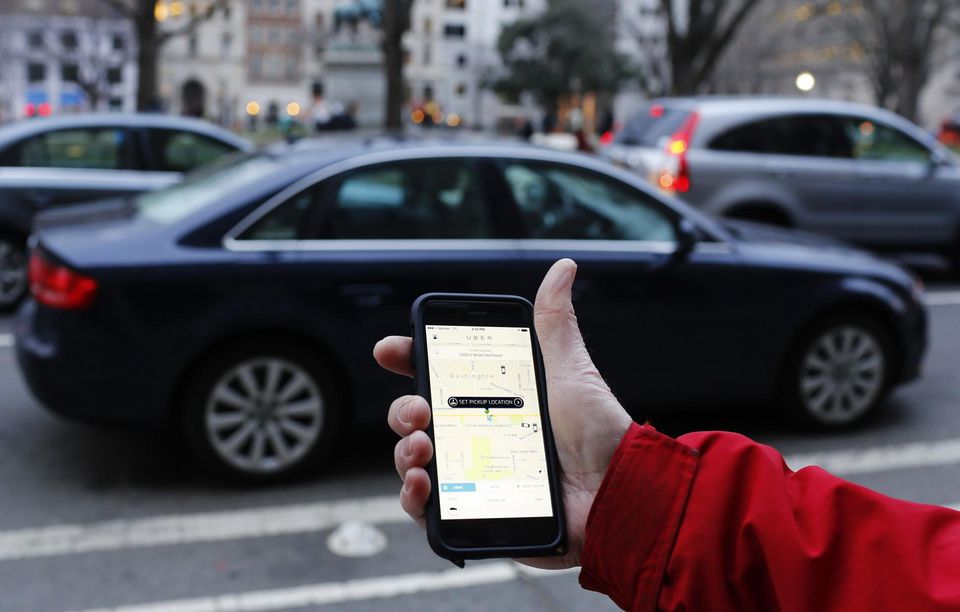 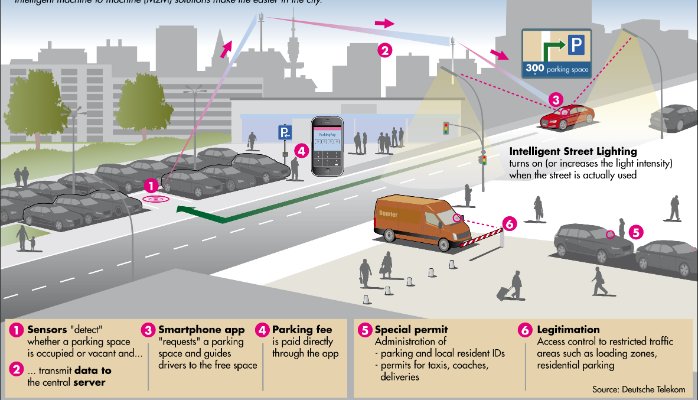 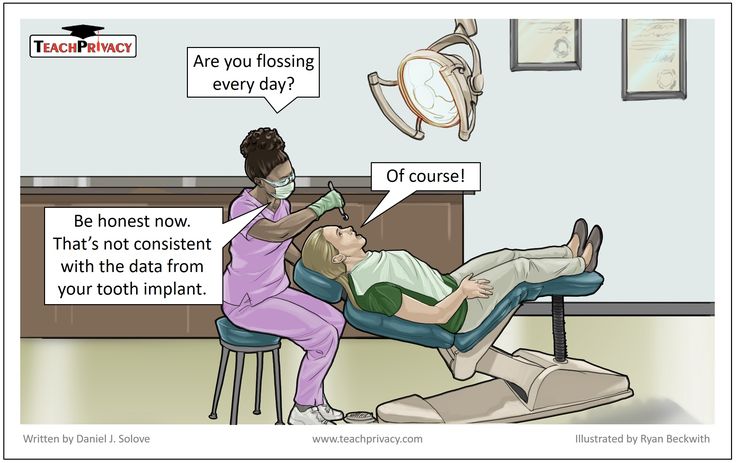 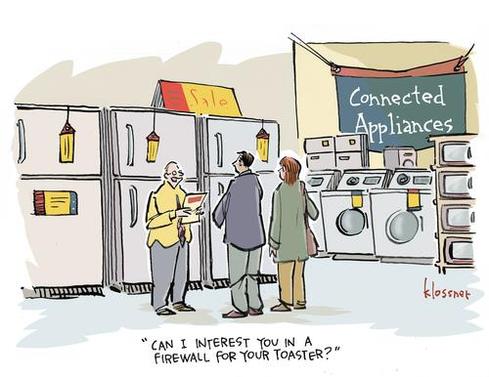 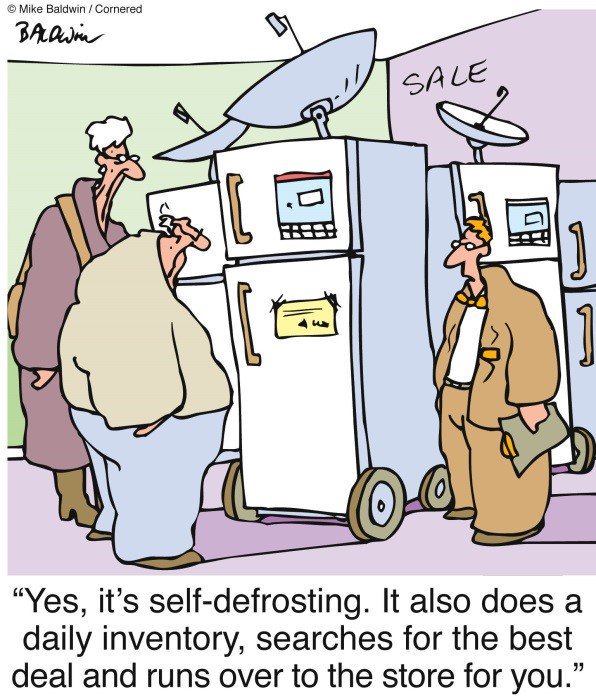 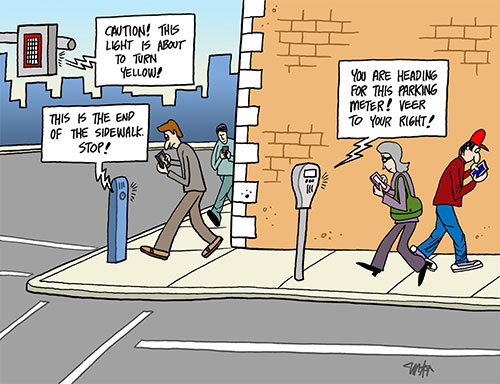 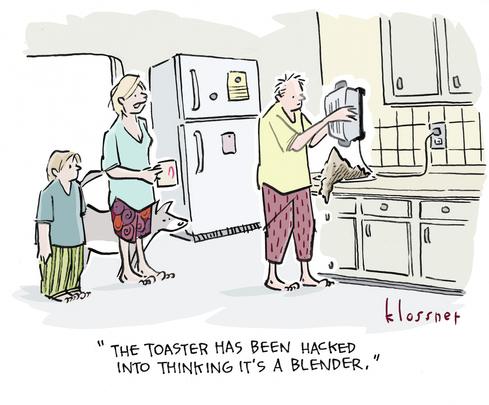 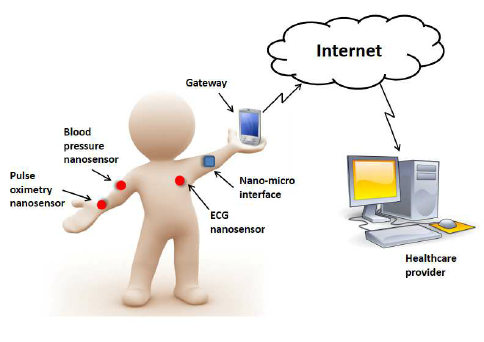 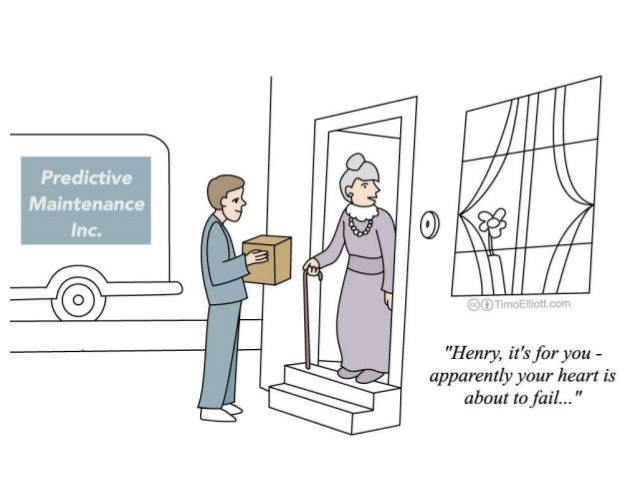 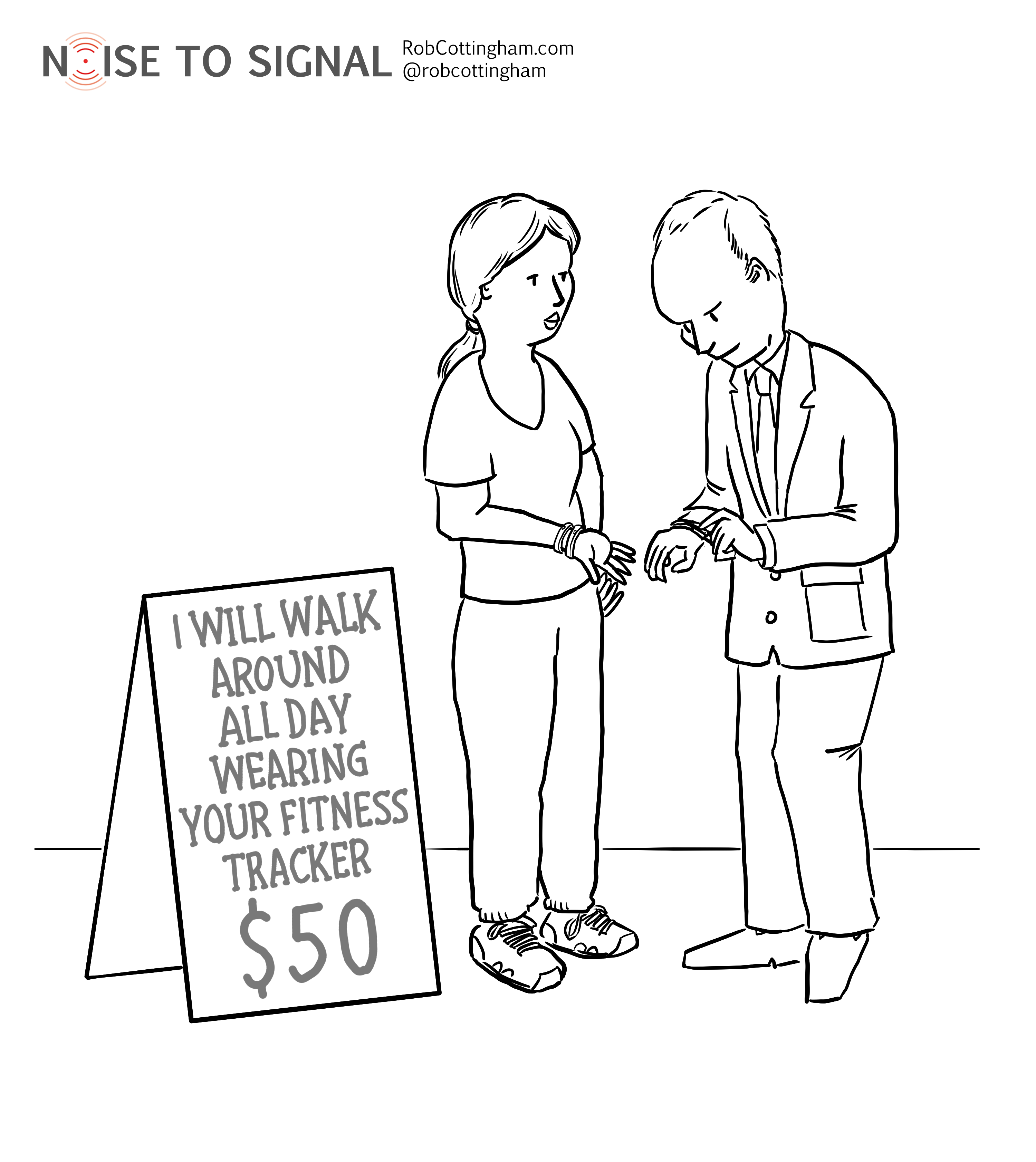 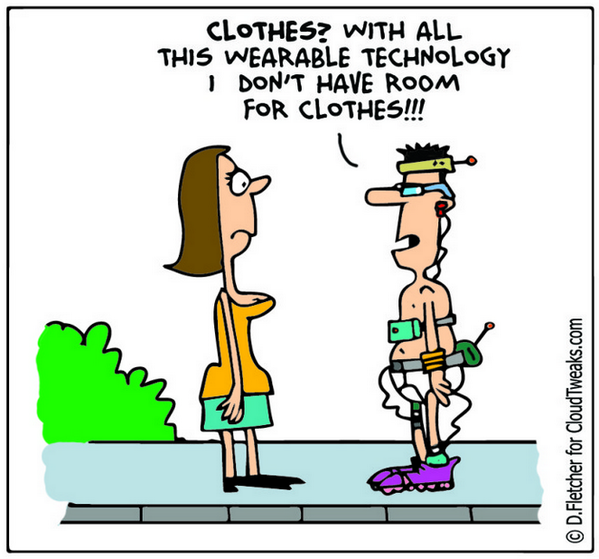 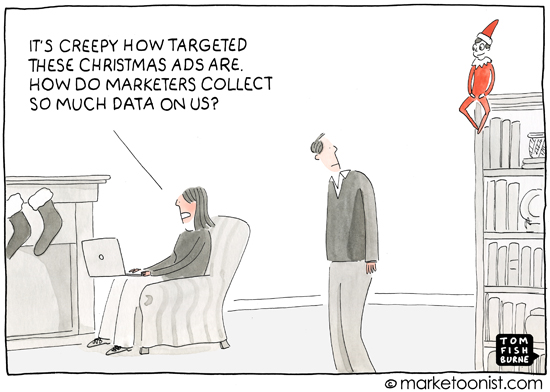 The Internet is Everywhere
Netgear PowerLine WiFi
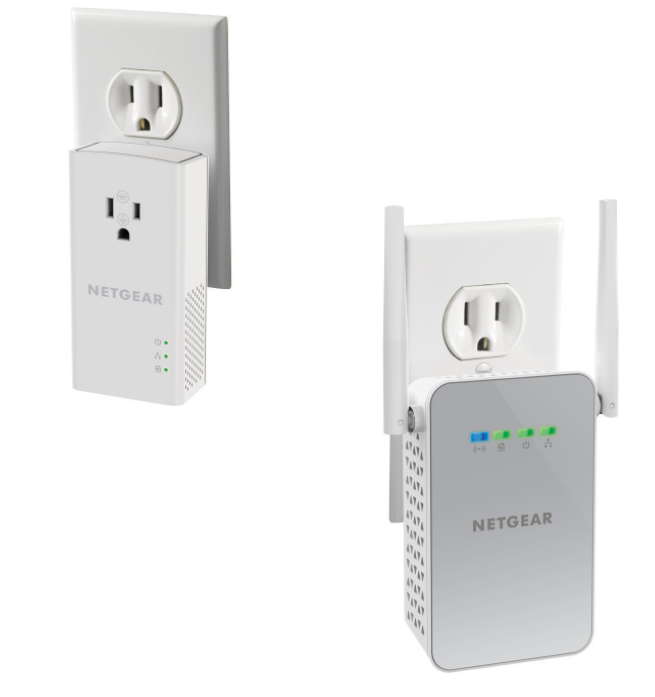 https://www.amazon.com/NETGEAR-PowerLINE-Wi-Fi-Outlet-PLPW1000-100NAS/dp/B01N5AT8DC
Preventing driver updates in Windows 10
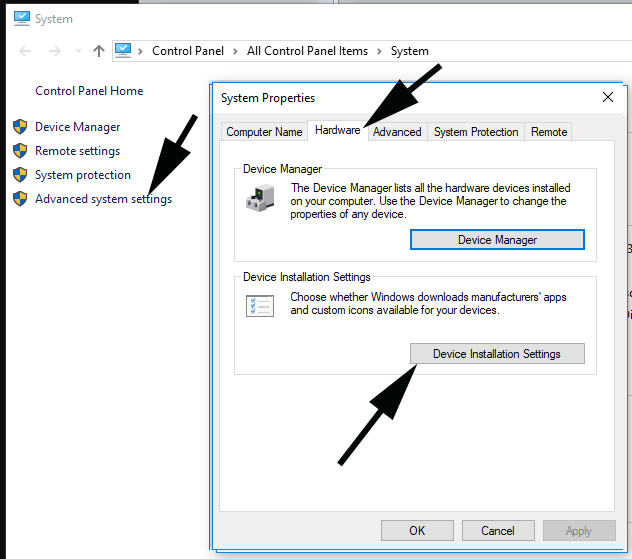 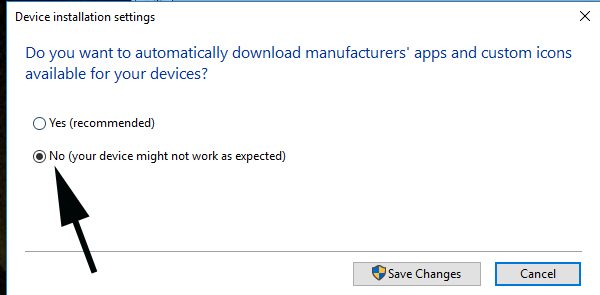 Enabling safe mode on boot in Windows 10
To enable safe mode, open an elevated command prompt and type in the following three lines, one at a time.          bcdedit /set {bootmgr} displaybootmenu yes        bcdedit /timeout 3        bcdedit /set {default} bootmenupolicy legacy
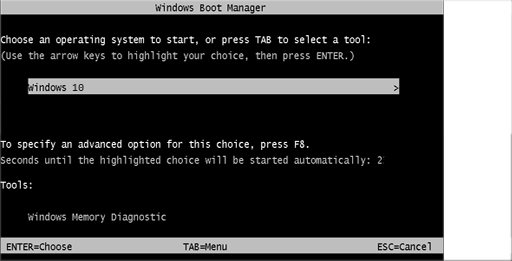 On boot, the screen above will flash for less than one second.  When you see it, immediately press F8 one time and select Safe mode or Safe mode with networking
Package and mail notification
Sign up for email or text alerts when you get packages
FedEx - create an account, then go to Delivery Manager 
UPS - create an account then go to My Choice
US post office - sign up for Informed Delivery
Windows April 2018 update (version 1803)
Tested on over 25 computers.  Very few problems
File and folder sharing – does not save settings – have to set up from scratch
Recycle bin – changes setting to no confirmation dialog 
Printer and device detection – issue on first boot
Games (Solitaire, etc.) get uninstalled
Before installing major Windows update
Housekeeping tasks
Back up data
Do a full system backup
Delete temporary files using Disk Cleanup
Run it twice, second time select Clean Up System Files
Run CHKDSK